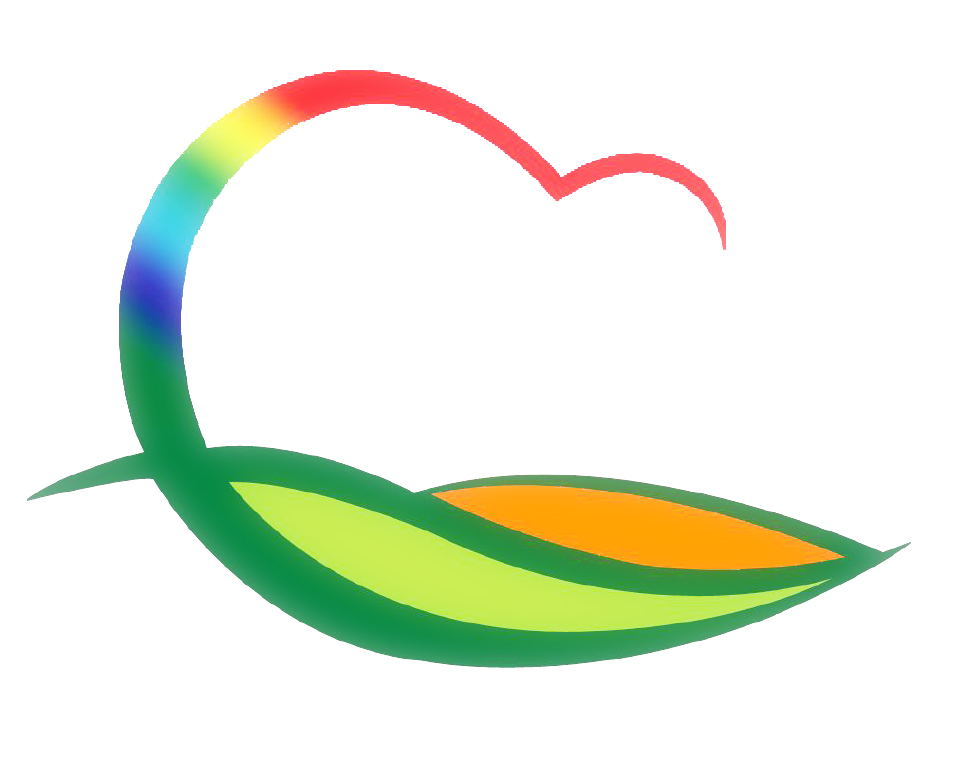 가 족 행 복 과
4-1.  21년 방과후아카데미 입학식
1. 11.(월) / 40명 / 청소년수련관 2층 감꽃반 교실
방과후아카데미 입학식 및 신입생 상담 실시
4-2. 공립 너나들이지역아동센터 준공식
1월말 / 132.22㎡ (지상1층) / 사업비 488백만원
4-3. 영동군지역아동센터 운영위원회 개최
1. 15.(금) / 상황실 / 9명 / 기본운영비 지원계획안 심의
4-4. 어린이기호식품 조리판매업소 지도점검
1. 18.(월) ~ 1. 19.(화) / 어린이기호식품 조리판매업소 51개소
점검반 : 식품안전팀 1명, 전담관리원 8명
점검항목 : 어린이 기호식품 중 정서저해식품 등 판매여부